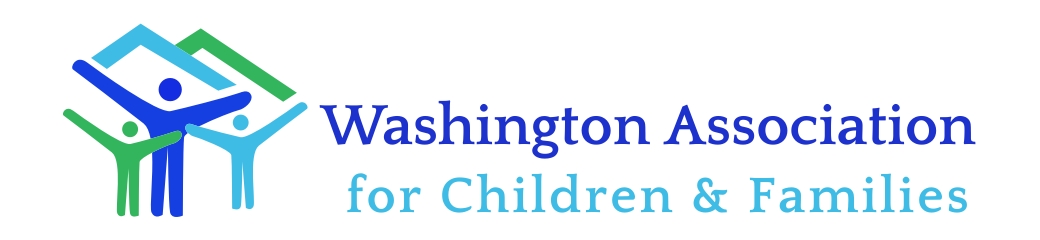 Member MeetingJanuary 21, 2020
Agenda
Introductions
Approval of Minutes
Financial Report
Bylaws
Division Updates
2020 Legislative Session
WACF Dues Model
Introductions
Name
Title
Organization
Approval of minutes from September member meeting
Financial Report
Bylaws
Summary of changes
Vote
Division Updates
FPSS – Family Preservation and Support Services – Chair, Charlotte Booth, Institute for Family Development, Vice Chair Shannon Bayne, CCS of Western WA. 

CPA – Child Placing Agencies- Chair, Cindy Steele, Catholic Community Services and Vice Chair, Nicole Mazen, Amara

Intensive Services – Chair, Nikki Brown, Community Youth Services and Vice Chair, Amy Woodward, Cedarbrook (East side lead)
WACF 2020 Legislative Agenda
Priorities
CPA Case Management Rate
In-Home Travel Rate
Background Checks
Support
CPI
Visitation
Sustainability for WACF
How do we build a sustainable model for WACF?
[Speaker Notes: We’ve been looking at this question:

How do we build a sustainable model for WACF?

Here’s our trajectory in thinking:

our original model won’t work

Then what could work?  

Need more info

Let’s look at other orgs…

We’re here to bring you the results of our research]
Questions
[Speaker Notes: Our findings summarized – there’s more potential work to do, we just skimmed the surface]
Key Findings:  Revenues
Key Findings – WA State associations
Conclusions
A different model for WACF
Would a hybrid model work for WACF?
[Speaker Notes: 50/50 split for dues and grants for next 3 years

Drill down on the dues amount / members now & modest projections = what is average dues]
How do we get there?
New Dues Amounts
Questions?
Jill May
(505) 660-0450
jillmay@wachildrenandfamilies.org